PHÒNG GIÁO DỤC VÀ ĐÀO TẠO HUYỆN
TRƯỜNG
BÀI DỰ THI
TRÒ CHƠI: Ô CỬA BÍ MẬT
Sinh viên thực hiện :
Lớp:
Tháng  7/2023
Trò chơi: Ô cửa bí mật
1
3
2
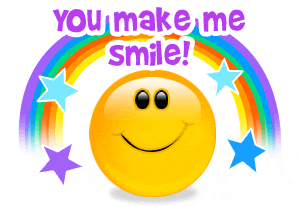 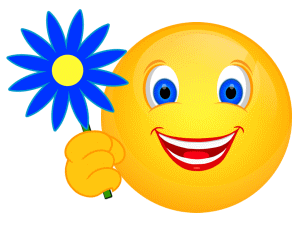 4
5
6
Bé hãy đếm và chọn nhóm đối tượng có số lượng là 5 ?
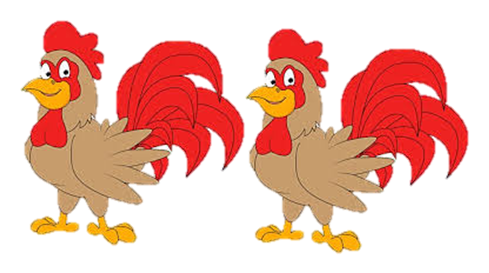 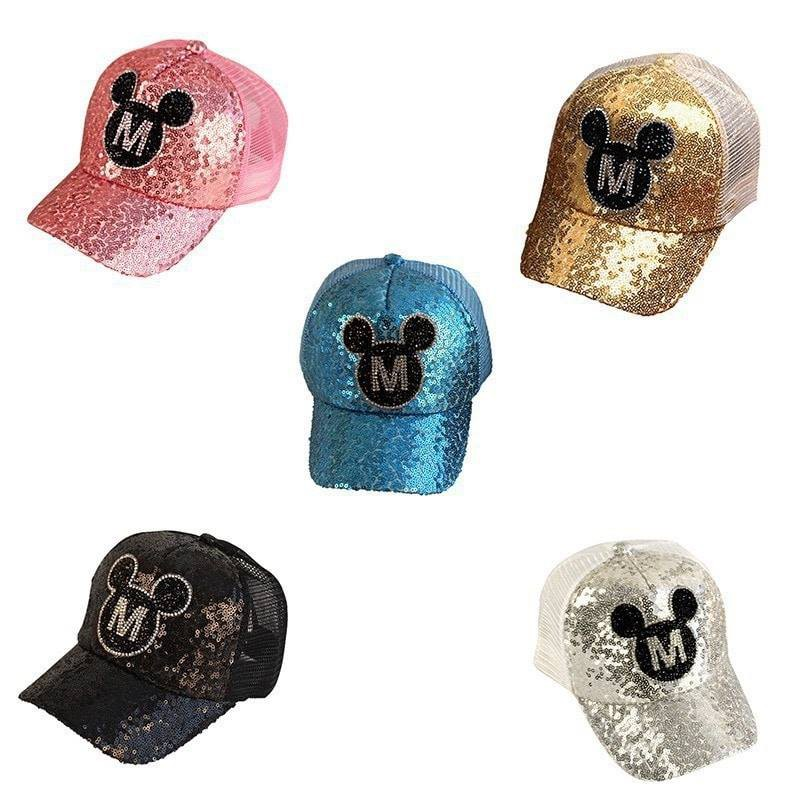 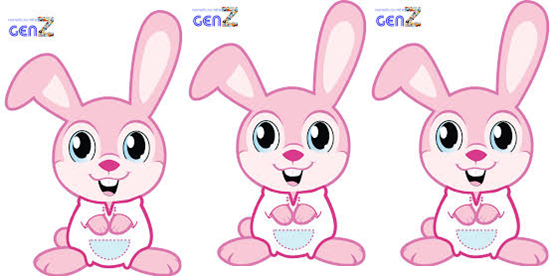 A. Con gà trống
B. Cái mũ
C. Con thỏ
Trang chuû
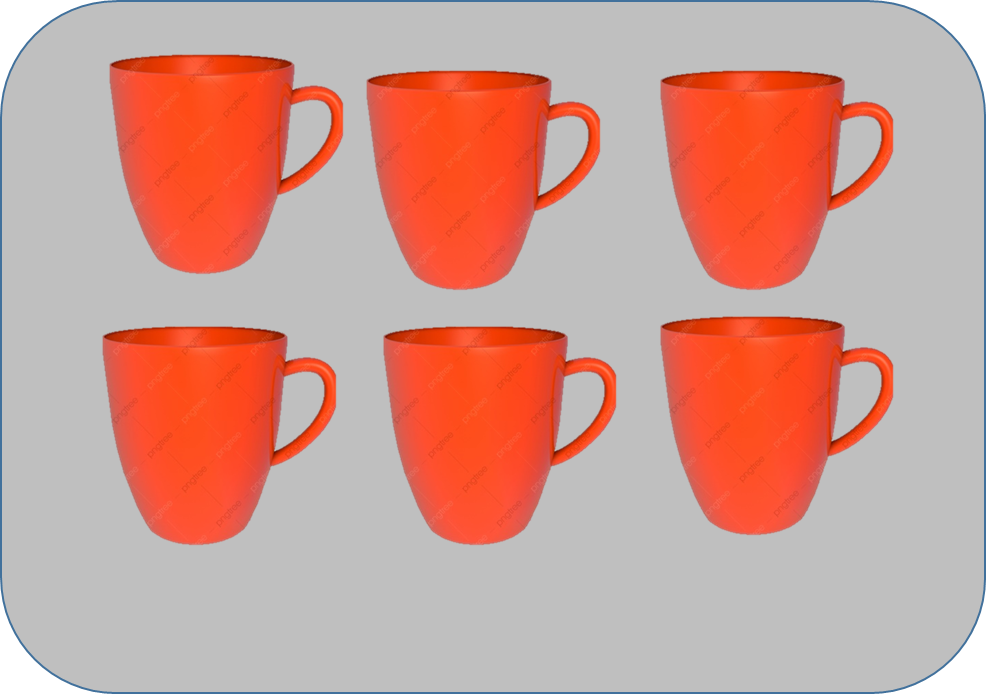 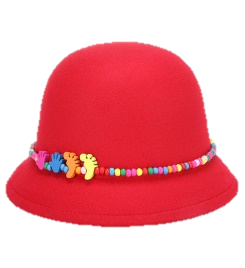 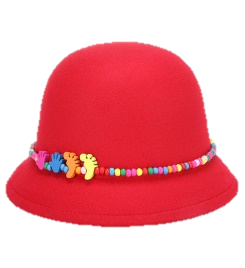 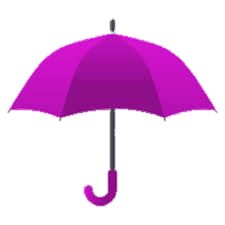 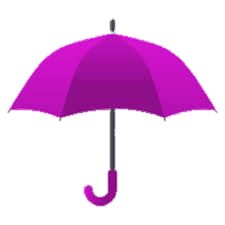 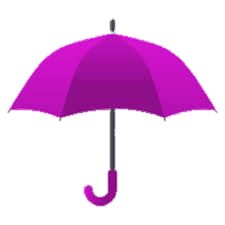 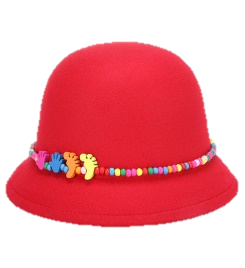 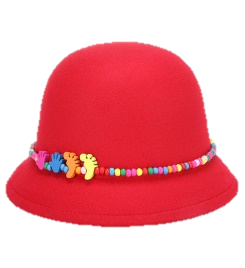 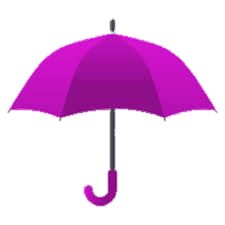 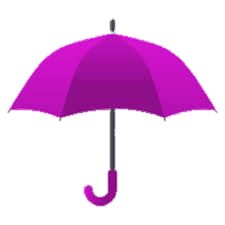 A. cái cốc
B. Cái ô
C. Cái mũ
Trang chuû
Bé hãy đếm và chọn nhóm đối tượng có số lượng là 7 ?
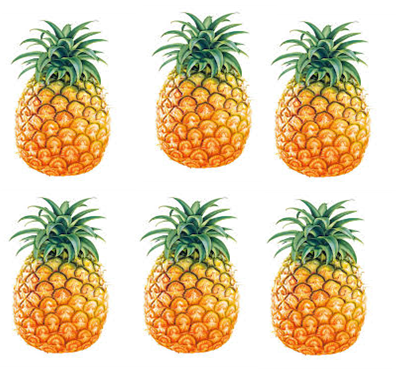 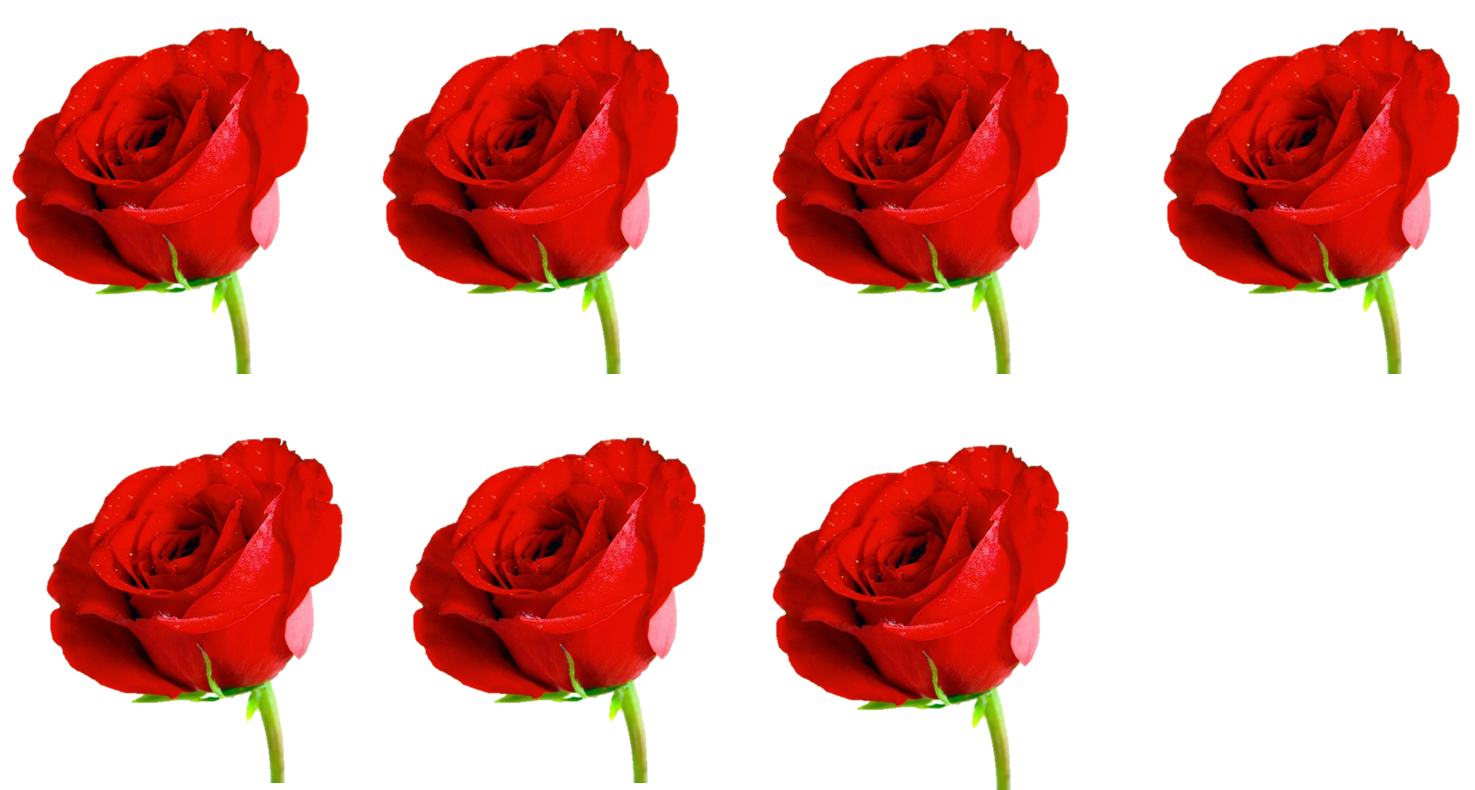 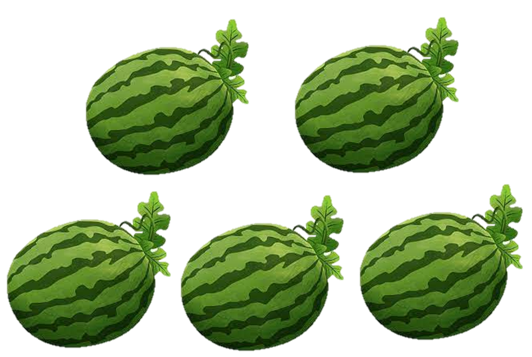 A. quả dứa
B. Hoa hồng
C. quả dưa hấu
Trang chuû
Bé hãy đếm và chọn nhóm đối tượng có số lượng là 8 ?
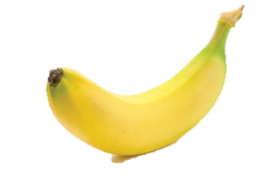 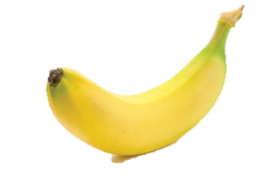 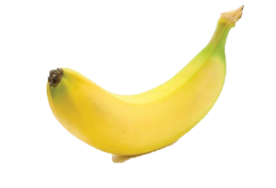 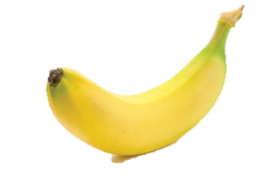 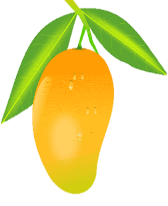 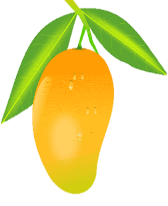 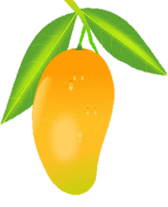 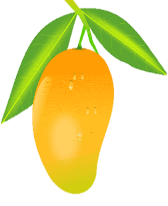 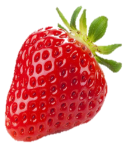 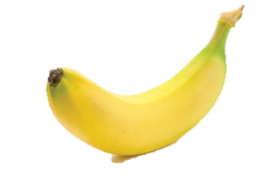 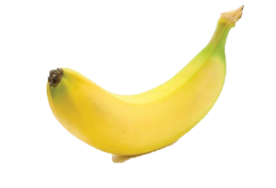 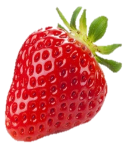 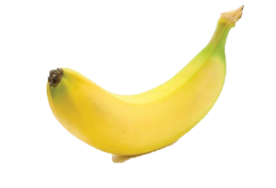 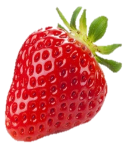 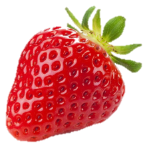 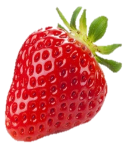 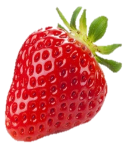 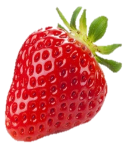 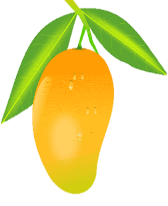 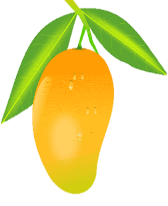 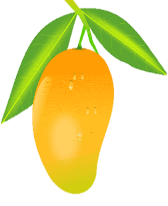 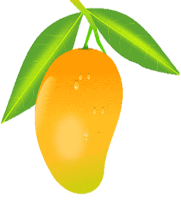 B. qu¶ d©u t©y
C. qu¶ Xoµi
A. qu¶ chuèi
Trang chuû
Bé hãy đếm và chọn nhóm đối tượng có số lượng là 9 ?
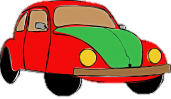 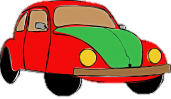 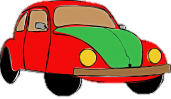 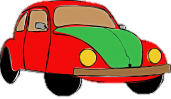 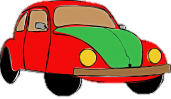 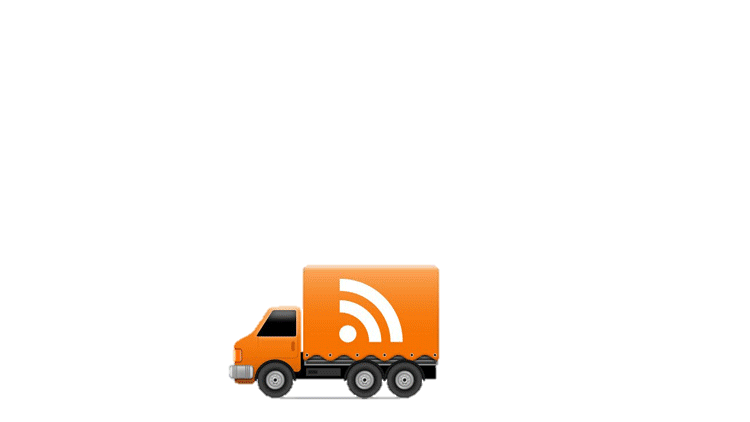 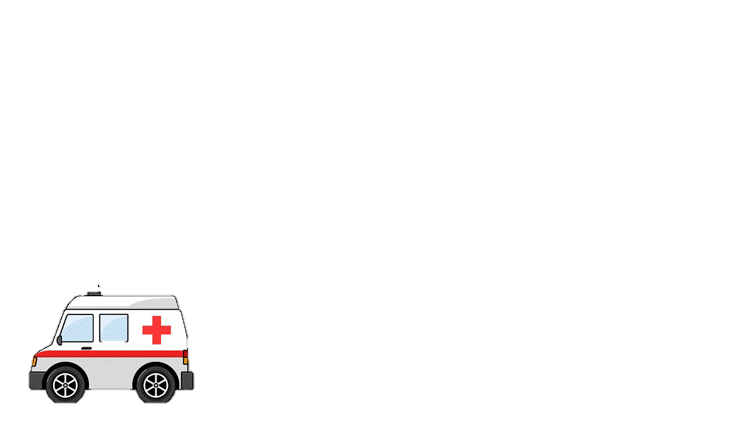 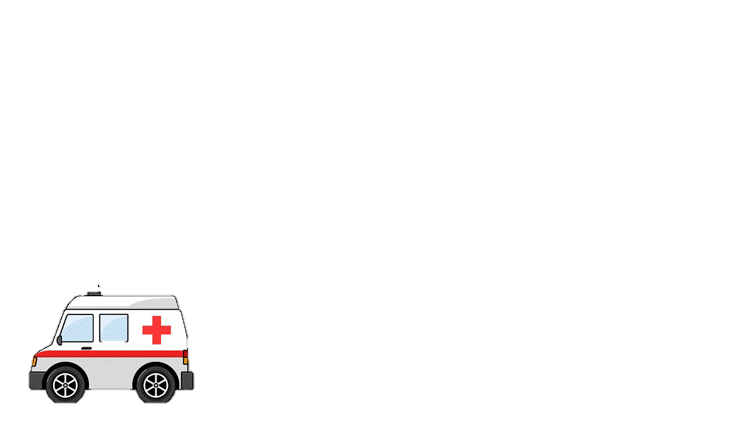 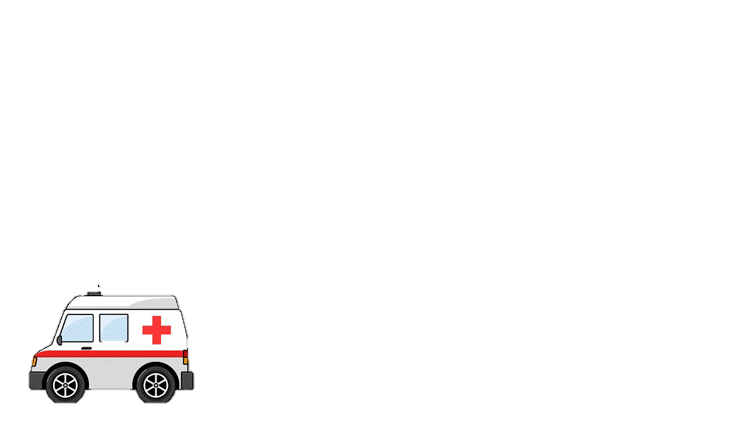 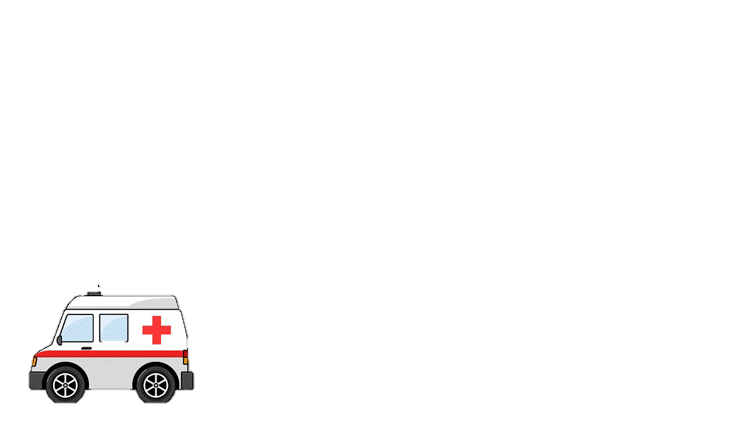 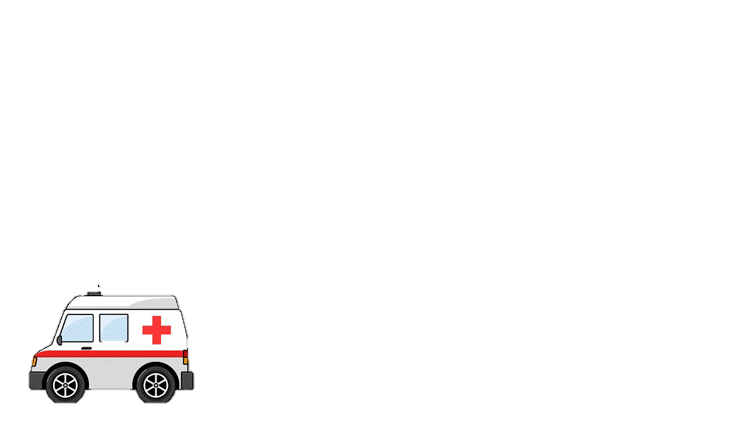 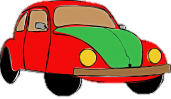 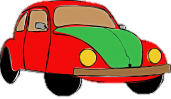 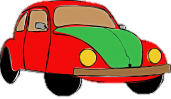 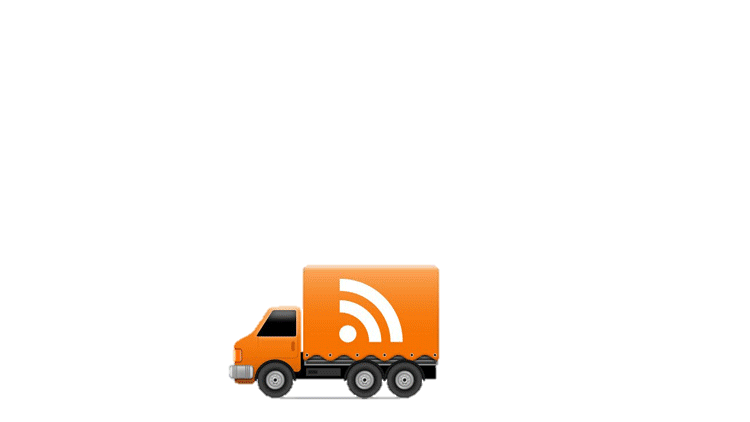 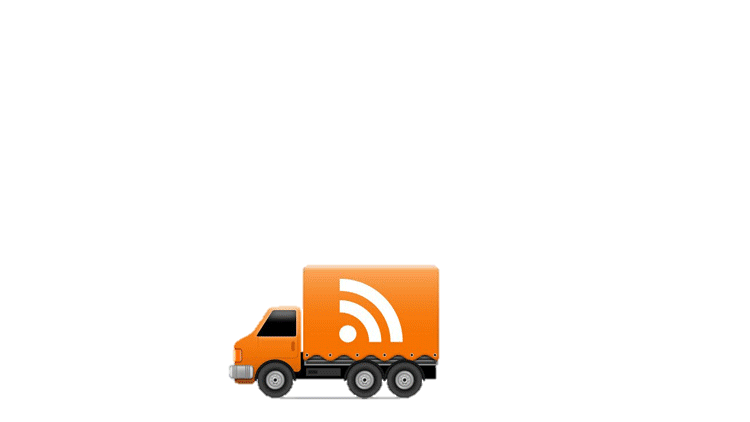 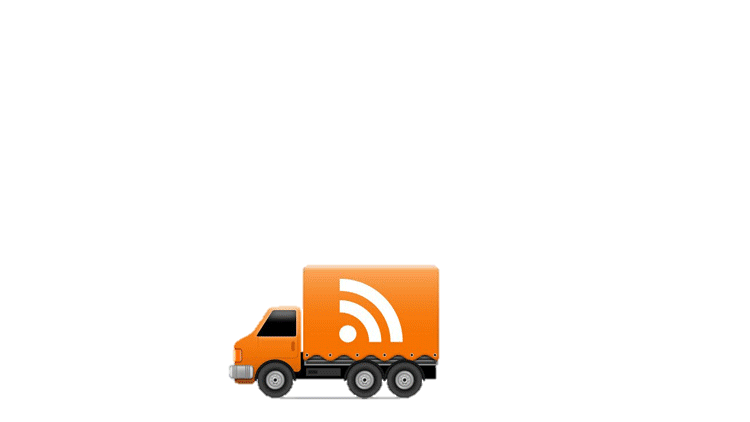 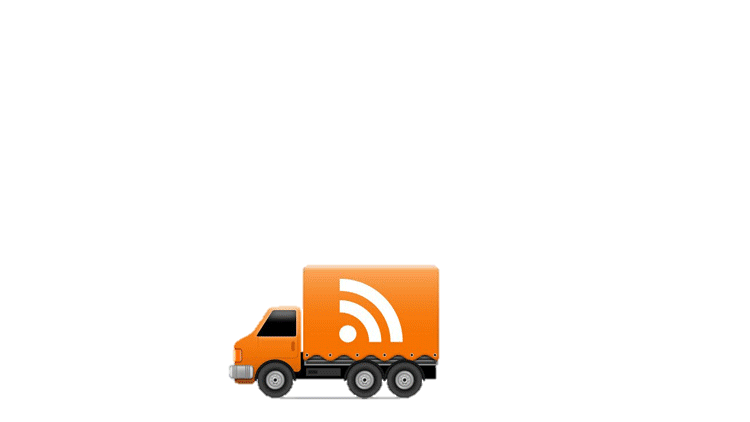 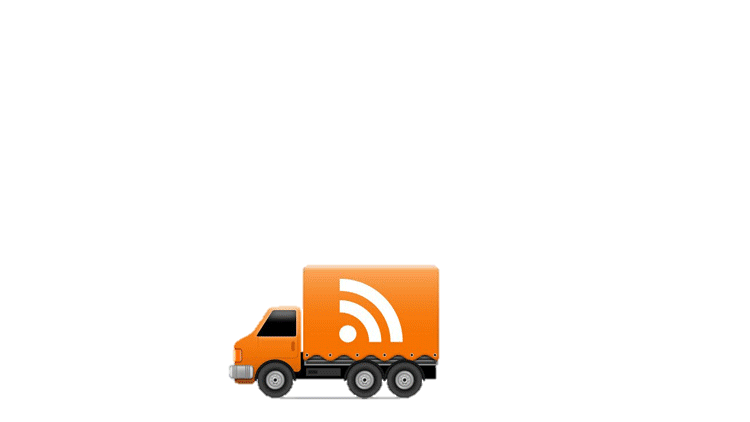 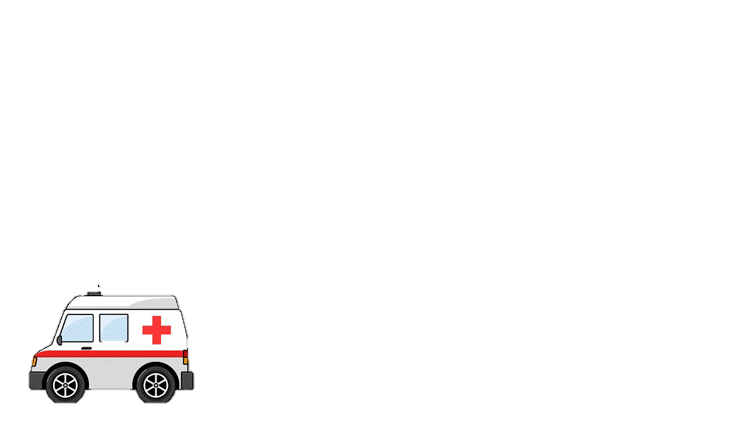 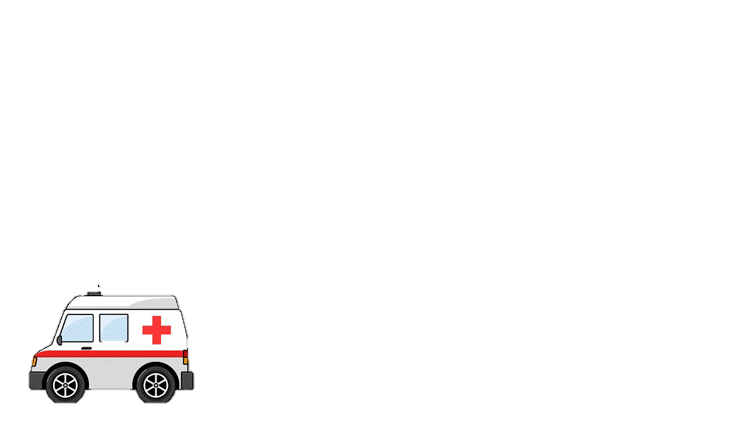 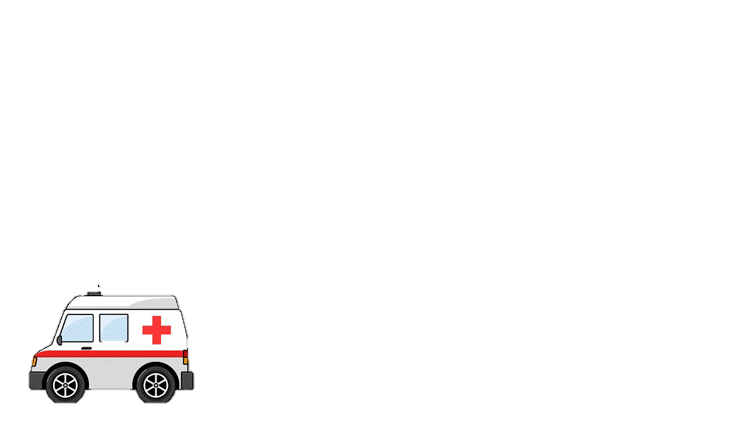 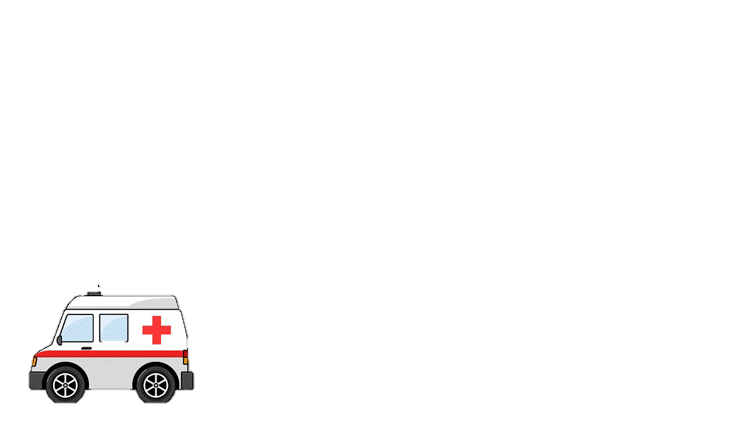 B. Xe cứu thương
A. Ô tô
C. Xe tải
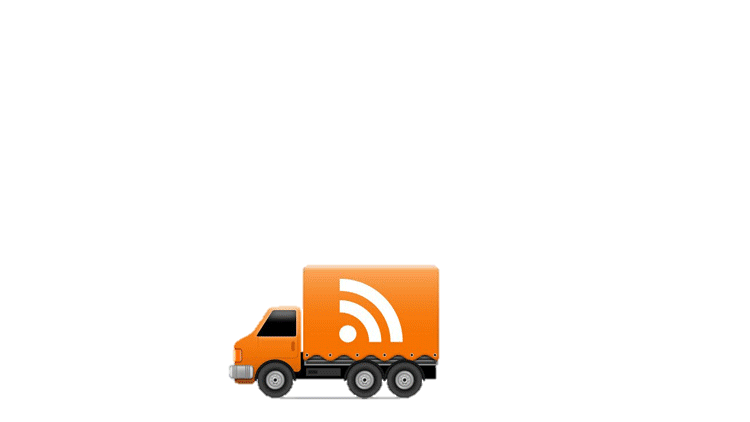 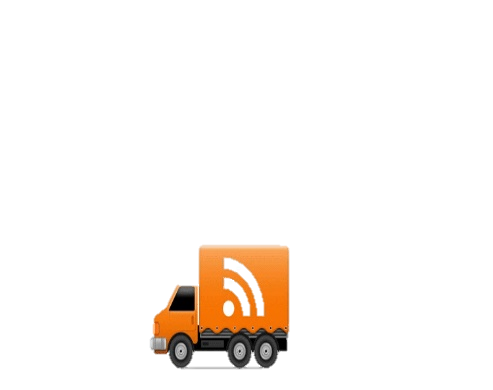 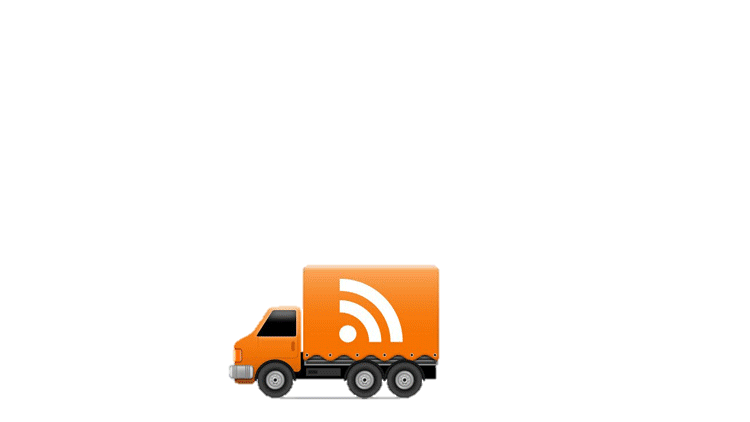 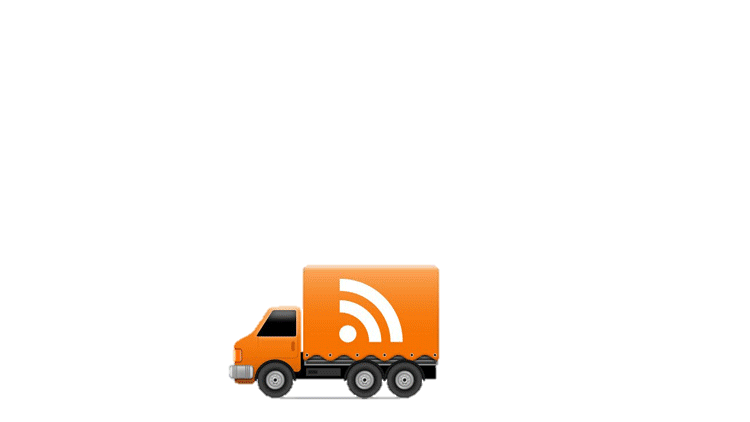 Trang chuû
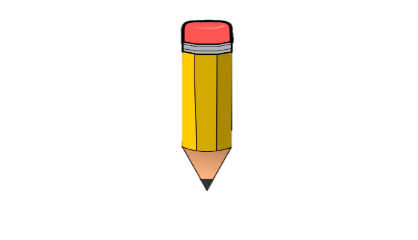 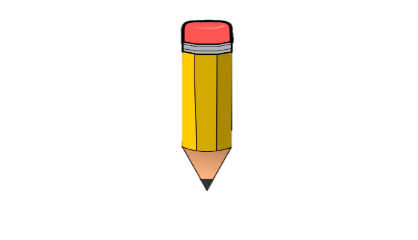 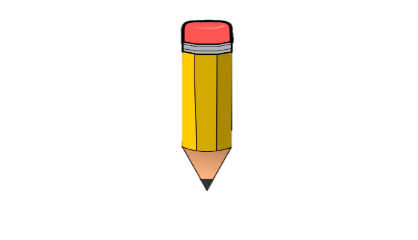 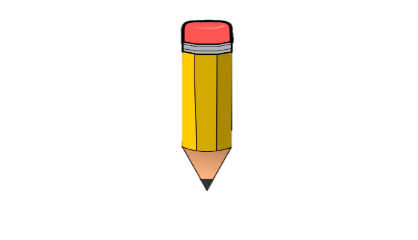 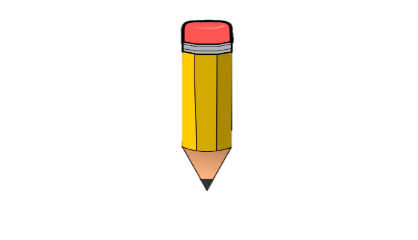 Bé hãy đếm và chọn nhóm đối tượng có số lượng là10?
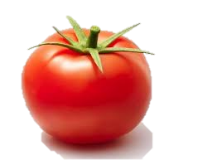 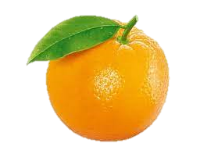 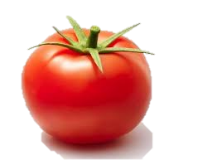 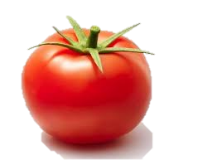 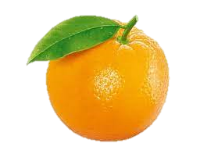 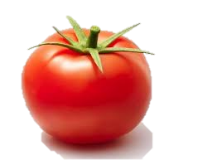 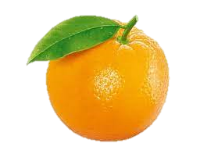 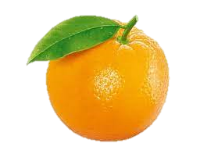 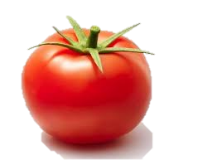 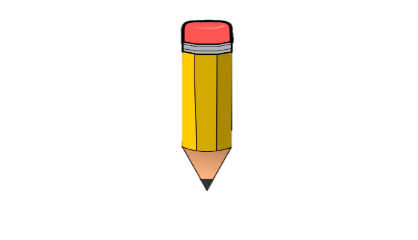 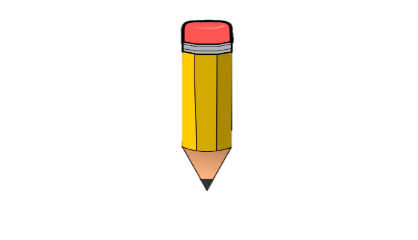 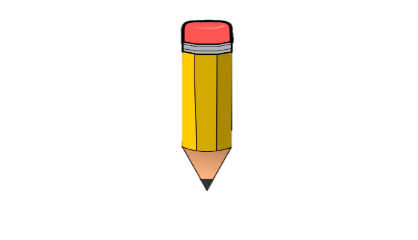 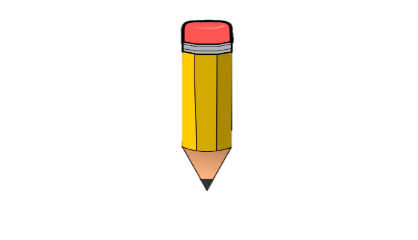 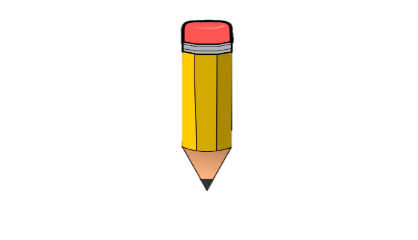 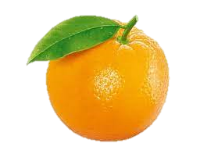 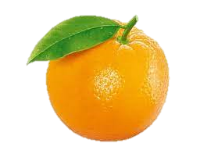 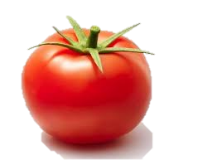 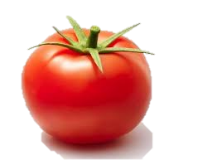 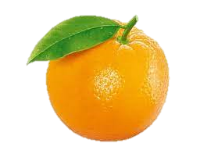 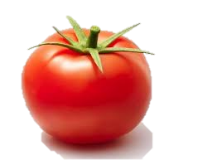 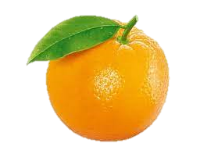 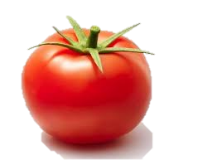 A. Bút chì
B. quả cà chua
C. Quả cam
Trang chuû